A home of my dream
Home is where the heart is.
Pliny the Elder
The drawing-room
The dining-room
The kitchen
The bathroom
Rest-rooms
Bedrooms
The play of relaxation
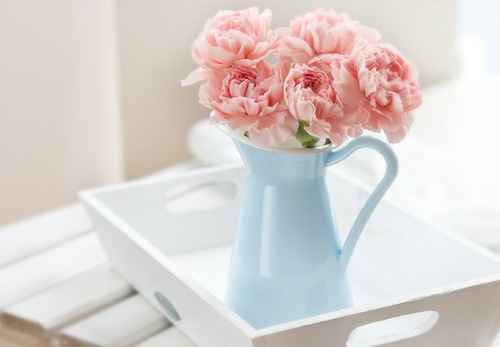 Thank you for 
your attention!